Electronic Healthcare Delivery:Telemedicine’s Time Has Come
Presented by: Todd Heiserman, Teledoc Area VP, TPA Sales
Doug Wilcox – Healthx Director of Marketing
Telemedicine’s Time Has Come
80% of adults discharged from ER were there due to lack of access to other provider
Family practice wait time is currently 19 days
PCP visits are projected to increase 40% over the next 10 yrs, while the number of primary care physicians is currently facing a shortage
Shift in aging population
Convenient, Affordable Access to Quality Care
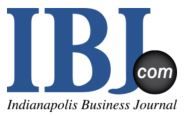 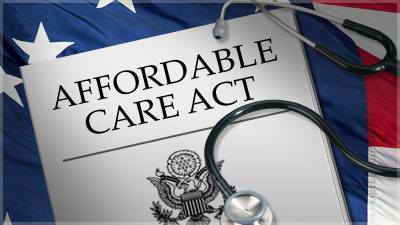 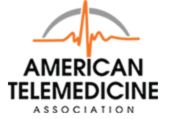 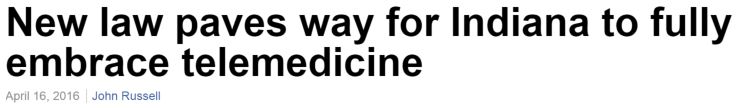 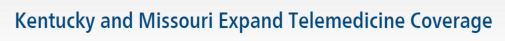 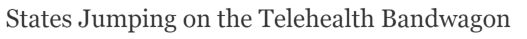 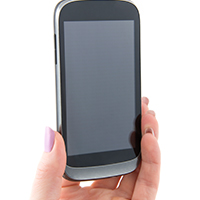 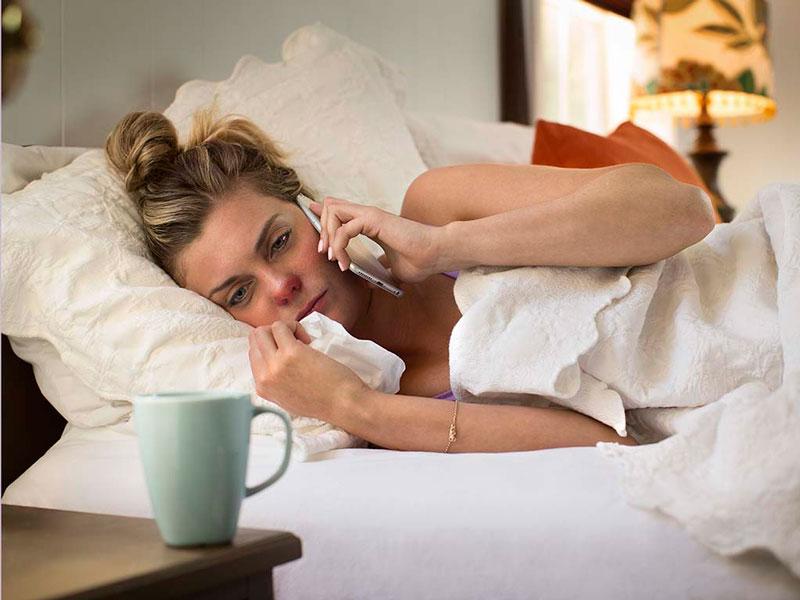 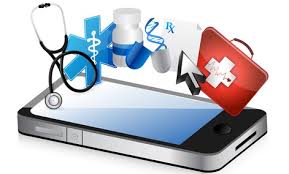 Telemedicine Drivers
Consumers
  Provide 24x7, on-demand access via phone, mobile, and video

Providers/TPAs
  Prevent unnecessary ER/UC visits to more cost effective mode of care

Employers
  57% of companies plan to adopt telemedicine
Thought Leadership & Innovation Series
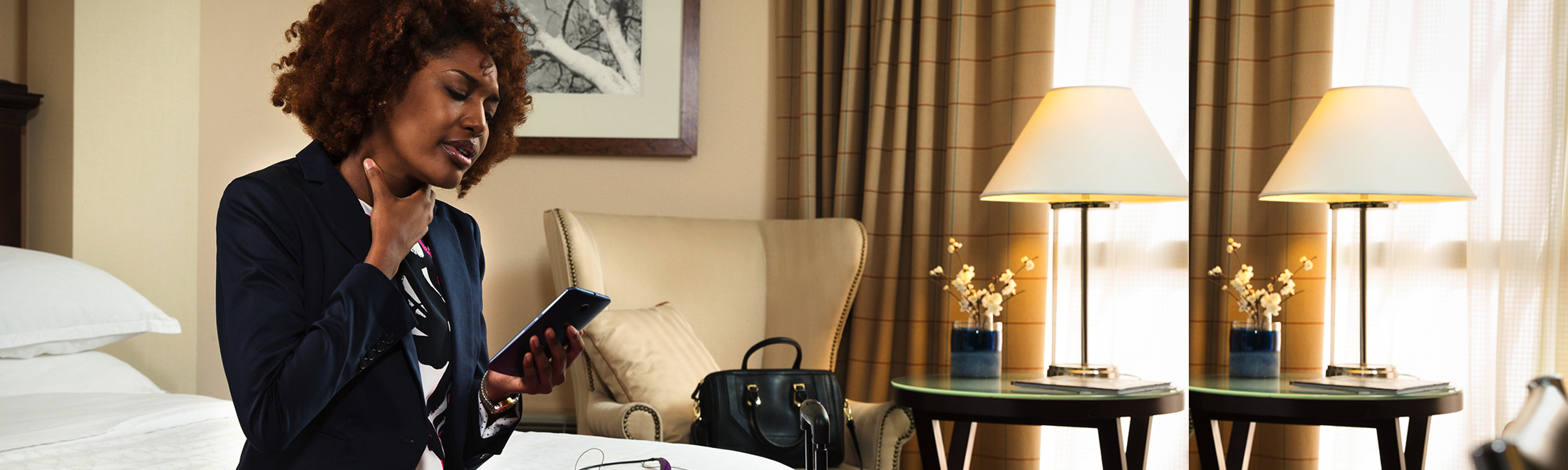 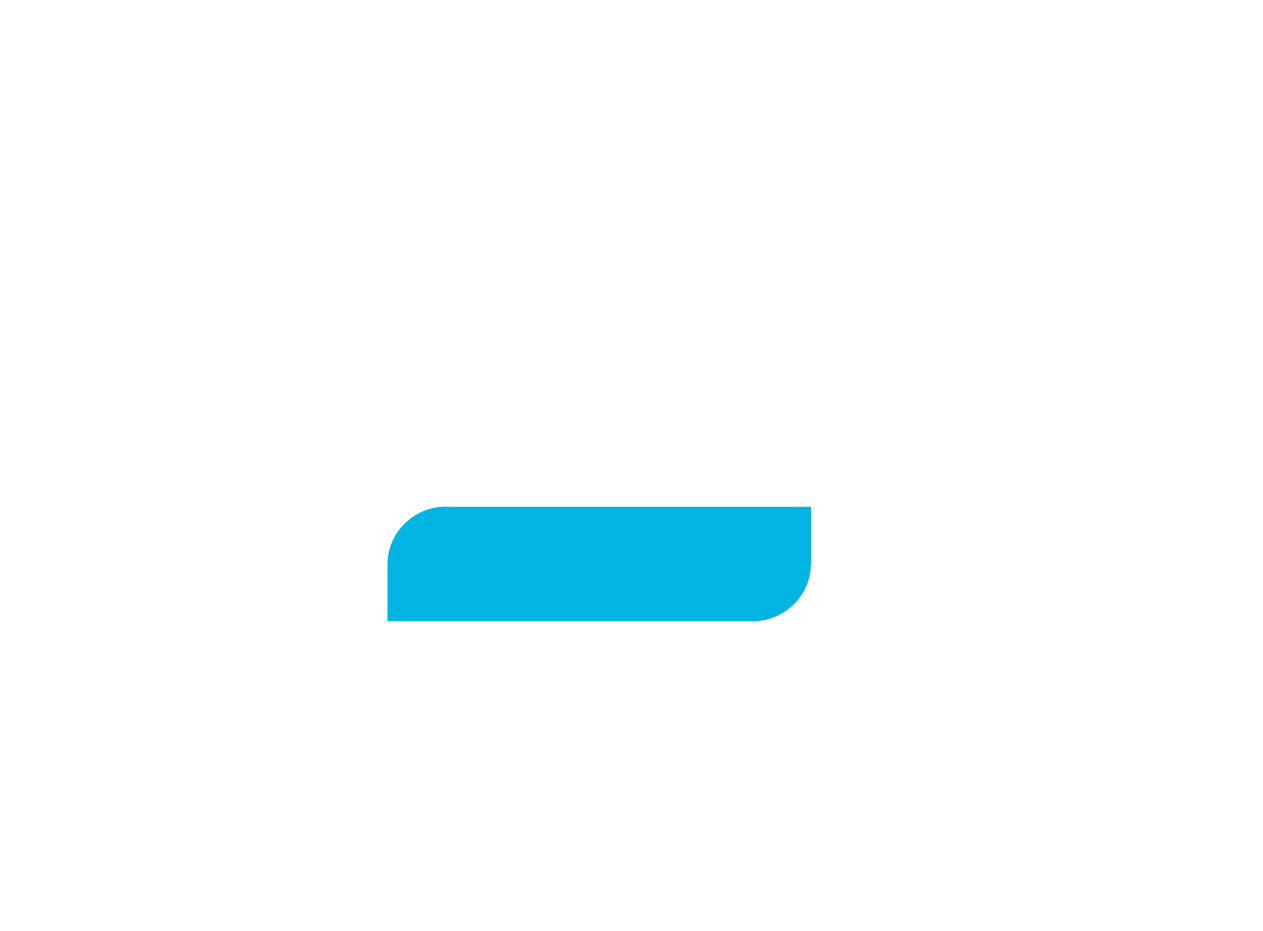 Market Dynamics and Teladoc Solutions
Market Dynamics
WHAT’S HAPPENING AND WHAT’S NEXT?
The size of the opportunity
Ambulatory Care market
Behavioral Health market
1.25bbillion ambulatory care visits1
168m.million annual addressable visits
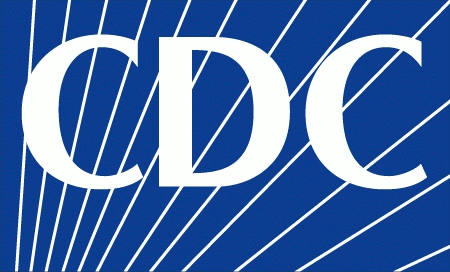 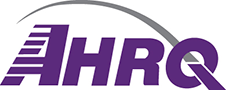 33%estimated treatable through telehealth
78%estimated treatable through telehealth
71% of employer sponsored ER visits are unnecessary
131million
potential visits
417million
potential visits
1. Source: CDC, AHRQ, Forbes “ The Future of Health Ecosystem” 2/3/2016
[Speaker Notes: 71% data Source is Truveen Analytics Survey published in Becker's-link below. 
derivative of CDC and AHRQ data as shown on slide.

http://www.beckershospitalreview.com/patient-flow/study-71-of-ed-visits-unnecessary-avoidable.html]
The size of the opportunity
Ambulatory Care market
Behavioral Health market
1.25bbillion ambulatory care visits1
168m.million annual addressable visits
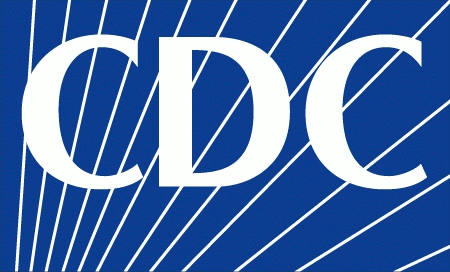 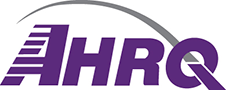 33%estimated treatable through telehealth
78%estimated treatable through telehealth
71% of employer sponsored ER visits are unnecessary
131million
potential visits
417million
potential visits
1. Source: CDC, AHRQ, Forbes “ The Future of Health Ecosystem” 2/3/2016
[Speaker Notes: 71% data Source is Truveen Analytics Survey published in Becker's-link below. 
derivative of CDC and AHRQ data as shown on slide.

http://www.beckershospitalreview.com/patient-flow/study-71-of-ed-visits-unnecessary-avoidable.html]
Potential impact for employers
48%currently offer telehealth services
74%plan to offer telehealth in the next year
Source: Forbes “ The Future of Health Ecosystem” 2/3/2016
[Speaker Notes: Forbes The Future of Health Ecosystem 2/3/206 data source. 

http://www.forbes.com/sites/davechase/2016/02/03/report-the-future-health-ecosystem-today-provides-look-into-healthcares-future/#4a094c671b65]
Telehealth provider landscape
Mode of visit
Monetization
# of visits
Share
Doc  network
575k+
~70%
Choice of video or phone
Access fee (“PEPM”)
3,100 MD, BH, Derm professionals
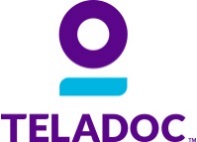 125k – 150k
~15%
Choice of video or phone
Access fee (“PEPM”) or license fee
2,300 MD, BH professionals
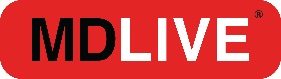 ~10%
60k – 80k
Video only
License or other fee
MD, BH and dieticians
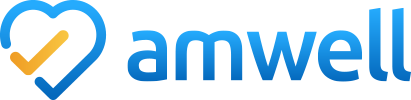 <50k
~5%
Video only
1,500 MD, Psych, and other
Visit fee only
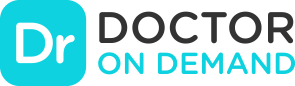 About Teladoc
HOW WE FIT IN THE MARKET
What we do
24/7/365 ACCESS
Provide 24/7, on-demand access to board-certified providers via video, phone or mobile app
TREAT HEALTH ISSUES
Diagnose, treat and prescribe medications (if necessary) for common health issues
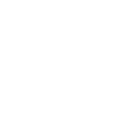 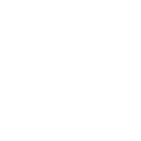 NEW PRODUCTS
Behavioral Health, Dermatology and Tobacco Cessation available
PROVEN ROI
Prevent unnecessary ER/UC visits to more cost-effective mode of care
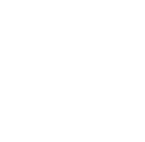 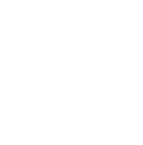 Sustained growth
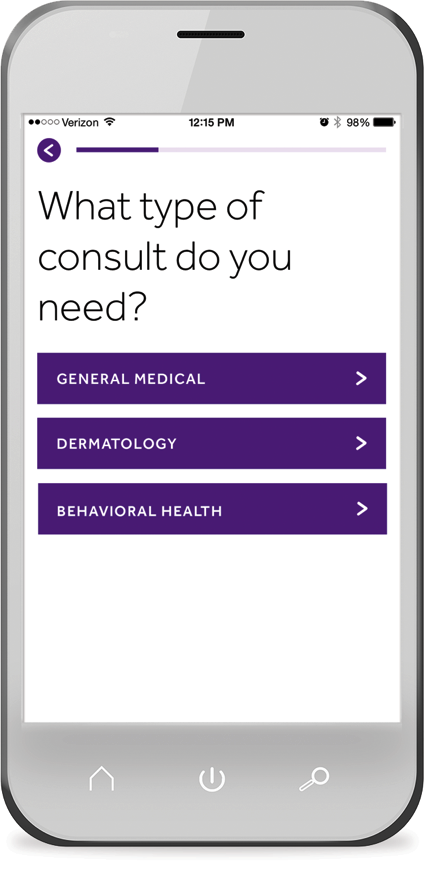 900,000
Teladoc has grown from 1,000 consults in 2005 to a projected 900,000 visits in 2016. We delivered our one millionth visit in October, 2015
EST.
2005
2006
2007
2008
2009
2010
2011
2012
2013
2014
2015
2016
An innovative and scalable technology platform
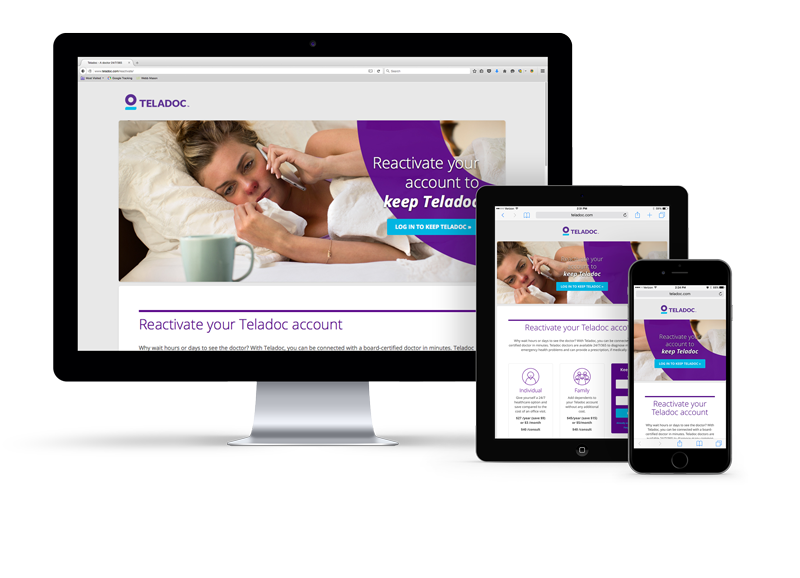 CUSTOMIZABLE 
Custom branded pages

PURPOSE BUILT
Easy-to-use member experience

FULLY INTEGRATED
Real-time eligibility
HIGHLY SCALABLE
Over 2,000 visits/day
12.9M members

SECURE & RELIABLE
3rd party tested and validated
Marketing that drives utilization
DIRECT MAILER
EMAIL
PROMOTIONAL
[Speaker Notes: These and many more communication tools are available at our clients finger tips to help drive utilization]
We are a Multi-Product Company
Comprehensive product portfolio serves key healthcare stakeholders
General Medical
Pediatrics
Behavioral and Mental Health
Dermatology
Tobacco  Cessation
Sexual Health
Health Plans
Employers
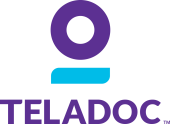 Health Systems
& Hospitals
Consumers
Thank You
How Do I Get Electronic Healthcare Delivery?
If you would like more information on implementing the Electronic Healthcare Delivery within your Healthx platform, reach out to your account manager to request a demo.
Or contact us at info@healthx.com.
See our blog @ www.healthx.com
Electronic Healthcare Delivery:Telemedicine’s Time Has Come
Presented by: Todd Heiserman, Teledoc Area VP, TPA Sales
Doug Wilcox – Healthx Director of Marketing